Gun with NEG Pumps
Yan 
1/19/16
GTS GUN at 350kV
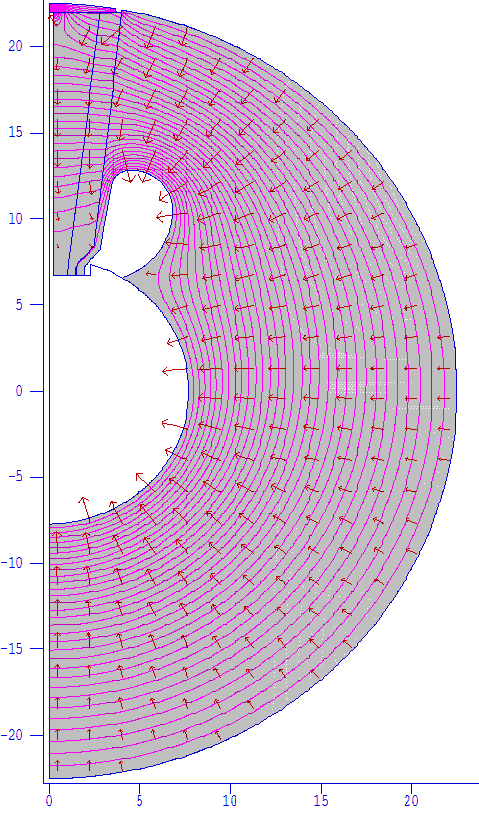 Turn 90 deg
Gun with NEG Pumps
Configuration of NEG Pumps
NEG Dimensions: 50mm x 30mm x 312 mm
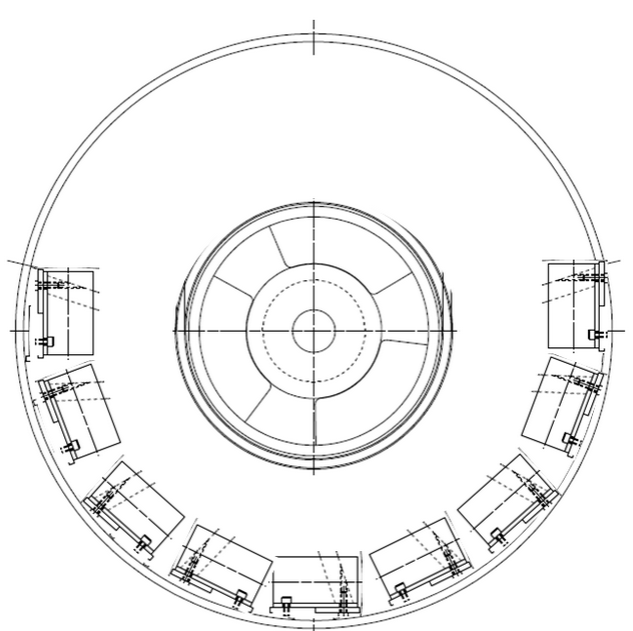 Configuration of NEG Pumps
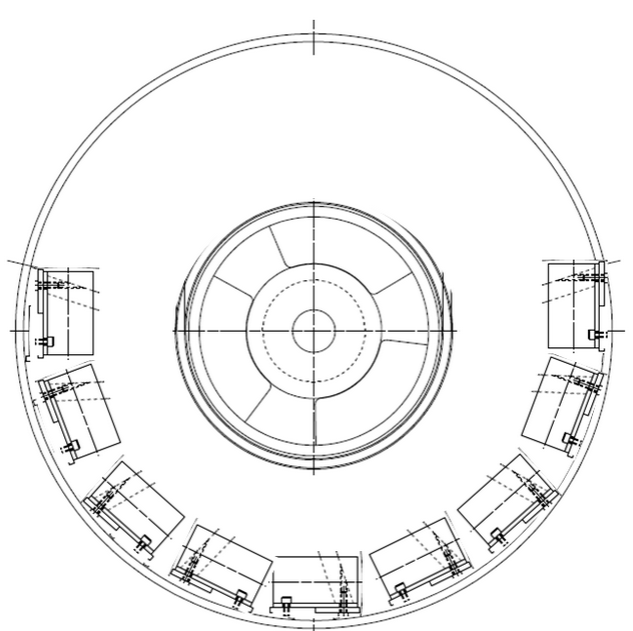 45mm
65mm
50mm
30 mm
E Field Changes with NEG Pumps
E Field Changes with NEG pumps
R = 22.50 cm
R2 = 15.95 cm
R1 = 17.86 cm
E1 = 5.25 MV/m
E2 = 6.04 MV/m
E = 4.16 MV/m
E1/ E = R / R1 = 1.26,   E2 / E = R/ R2 = 1.45